Topic-Aware Neural Keyphrase Generation for Social Media Language
Yue Wang, Jing Li, Hou Pong Chan, Irwin King, Michael R. Lyu, Shuming Shi

Department of Computer Science and Engineering
The Chinese University of Hong Kong, HKSAR, China
Tencent AI Lab, Shenzhen, China
ACL 2019
Zhuomin Chen
      2021.09.05
Introduction
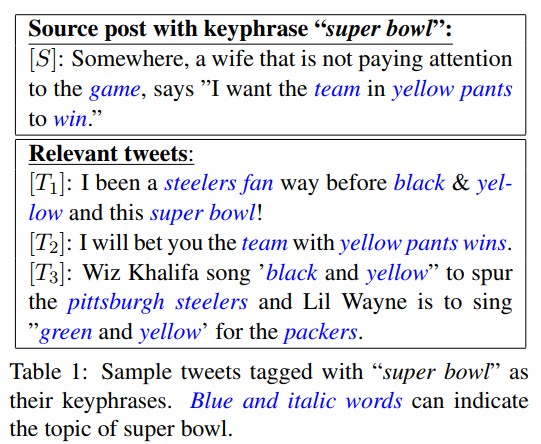 Most progress to date has focused on extracting words or phrases from source posts, thus failing to yield keyphrases containing absent words.
Topic-Aware Neural Keyphrase Generation Model
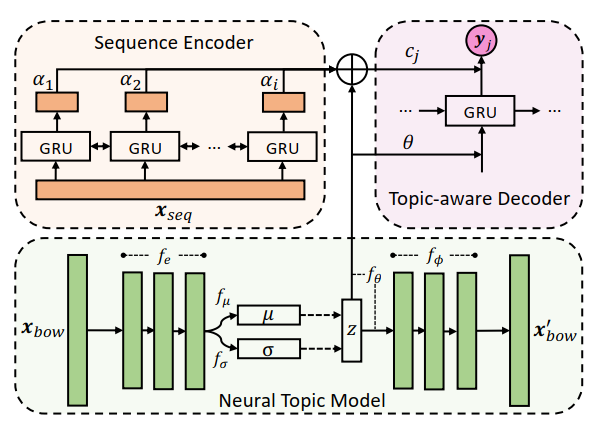 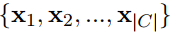 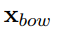 : each post x into bag-of-words (BoW) term vector
  a V -dim vector over the vocabulary (V being the vocabulary size)
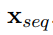 : word index sequence vector
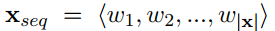 Neural Topic Model
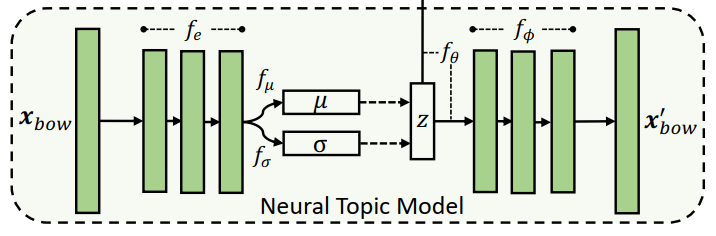 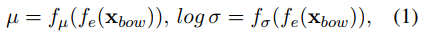 BoW Encoder:
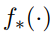 is a neural perceptron with an ReLU activated function
BoW Decoder:
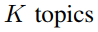 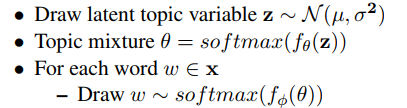 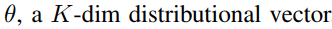 Neural Keyphrase Generation Model
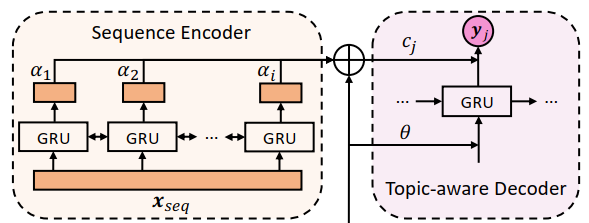 Sequence Encoder：
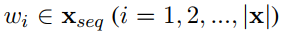 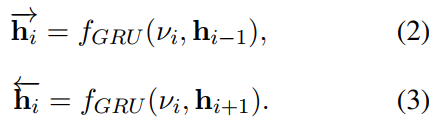 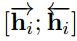 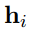 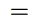 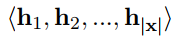 Memory bank
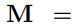 Neural Keyphrase Generation Model
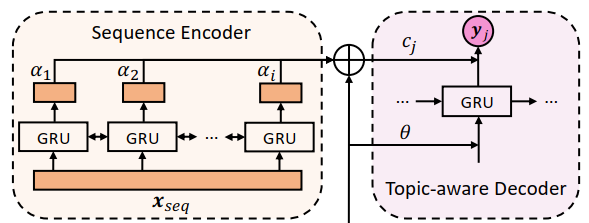 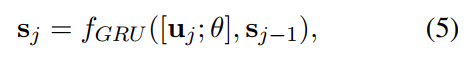 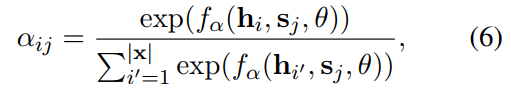 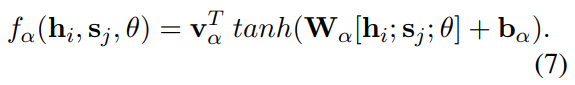 Topic-Aware Sequence Decoder:
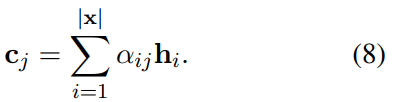 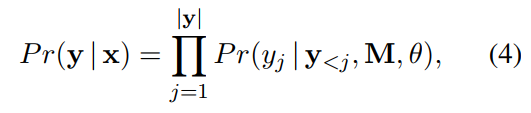 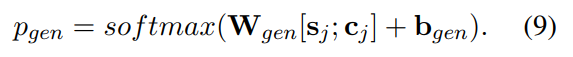 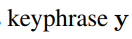 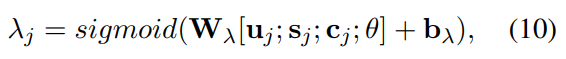 Copy mechanism:
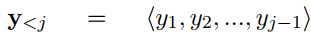 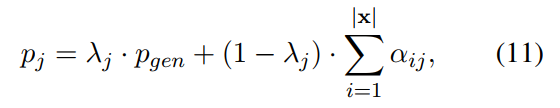 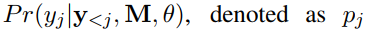 Jointly Learning Topics and Keyphrases
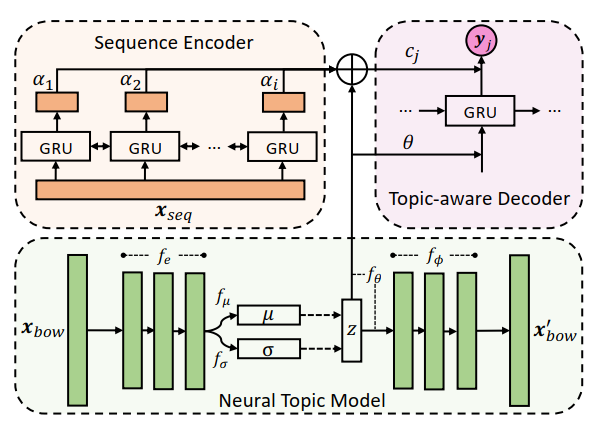 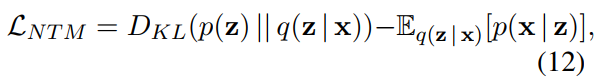 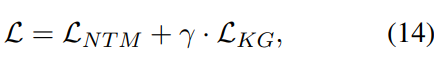 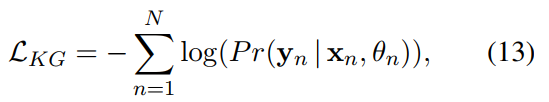 Experimental Results
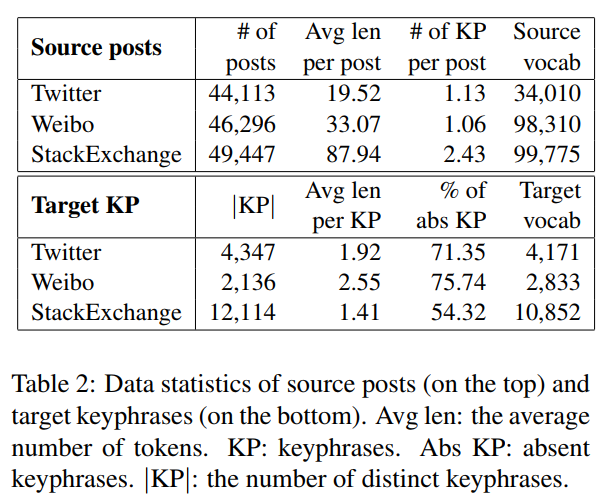 Experimental Results
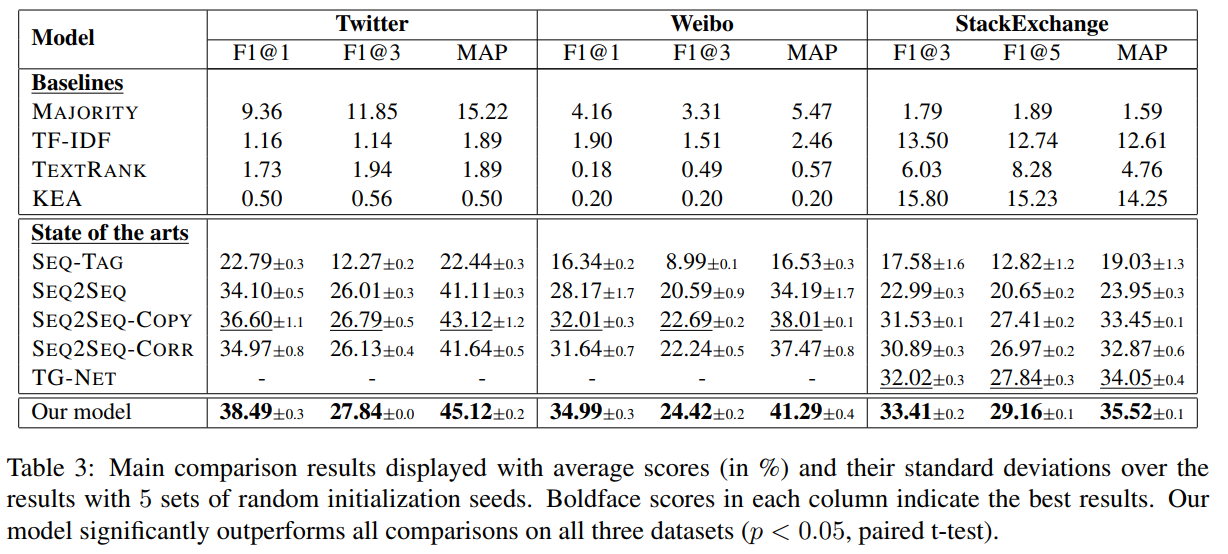 Experimental Results
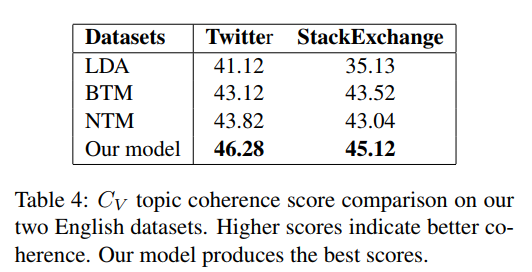 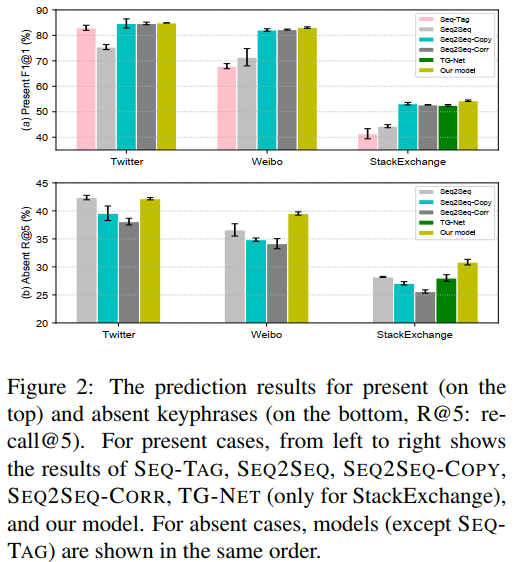 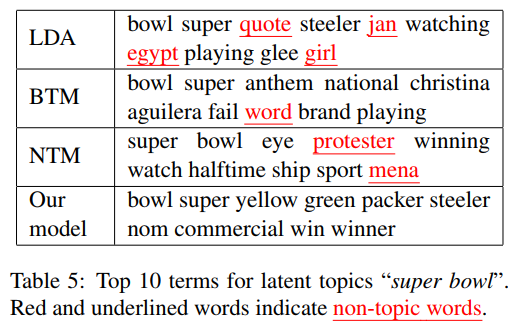 Ablation Study
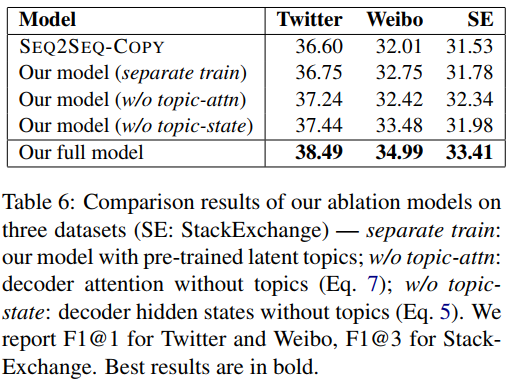 Case Study
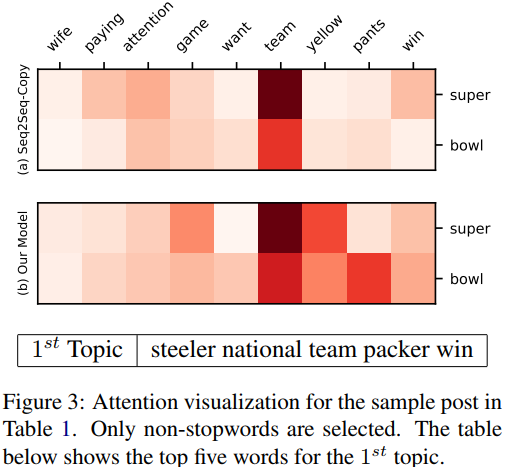 Topic-Aware KG for Other Text Genres
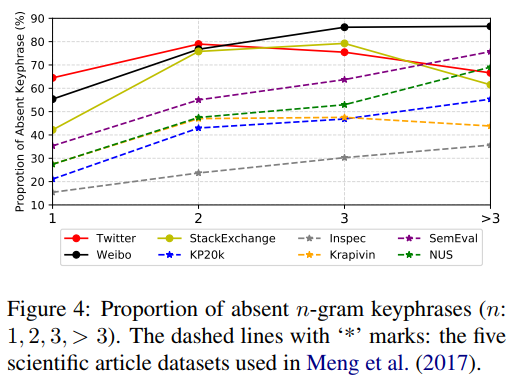